муниципальное бюджетное общеобразовательное учреждение «Лицей № 40»Династия учителей нашей семьи
Гольцов Евгений
ученик 4 «В» класса
учитель: Бердникова О.Ю.
Петрозаводск 
2015 - 2016
Цель: Знакомство с династией учителей моей семьи.
Задачи:
Узнать, что означает слово «династия»
Показать, как важен труд учителя через трудовую династию нашей семьи
Собрать и обобщить материал по данной теме
Методы исследования: наблюдение, интервью, беседы с прабабушкой и мамой, поиск информации, изучение семейного архива (фотографии, документы).
Объект исследования – родословная.
Предмет:
изучение конкретных фактов из жизни моих родственников по материнской линии.
Гипотеза:
каждый человек должен знать историю своей семьи, поддерживать семейные традиции
Династия  - это ряд представителей разных поколений рода, занимающихся из поколения в поколение каким-либо ремеслом, работающих по одной специальности (из словаря Кузнецова).

Учительской династией являются несколько поколений педагогов, связанных родством, представители которых работали либо продолжают работать в системе образования.
Моё родословное дерево
Династия учителей Бездельниковых
Бездельникова (Кастина) Анна Егоровна
Бездельникова 
( Пахомова) Лукерья Егоровна
Бездельникова 
Агрепина Егоровна
Бездельников 
Степан Егорович
Евдокия Васильевна Бездельникова
Бездельникова 
Наталья Егоровна
Бездельникова 
Мария Егоровна
Бездельников Александр Егорович
Бездельников Михаил Егорович
Бездельникова 
( Пахомова) Лукерья Егоровна
муж
дочь Валентина
сын
Бездельникова 
Наталья Егоровна
дочь Анна
дочь Екатерина
дочь Галя
дочь Ольга
муж Ольги
Бездельников
Михаил Егорович
жена Кости
Сын Константин
сын Иван
сын Пётр
дочь Анастасия
дочь Римма
муж Риммы
дочь
дочь
Бездельников
Александр Егорович
муж Таисии
дочь Таисия
дочь Евгения
дочь Александра
сын Сергей
сын Василий
сын Витя
сын Саша
дочь Ира
дочь Люба
сын Андрей
дочь Света
Бездельникова
Мария Егоровна
сын Василий
дочь
Бездельникова (Кастина)
Анна Егоровна
муж Клавдии
дочь Клавдия
дочь Мария
дочь Устинья
сын Гена
дочь Вера
дочь Лили
дочь Света
дочь Лена
дочь Александра
дочь Ирина
дочь  Нина
дочь Клава
дочь Валя
муж Вали
Моя прабабушка
Иконникова Мария Тимофеевна (1930 г.р.)
Учитель русского языка и литературы 
Школы-интерната №1, Школы-интерната №21
-     Завуч и директор Школы-интерната №1
Отличник народного просвещения
Заслуженный учитель КАССР
Заслуженный учитель РСФСР
Ветеран педагогического труда
Стаж работы – 59 лет
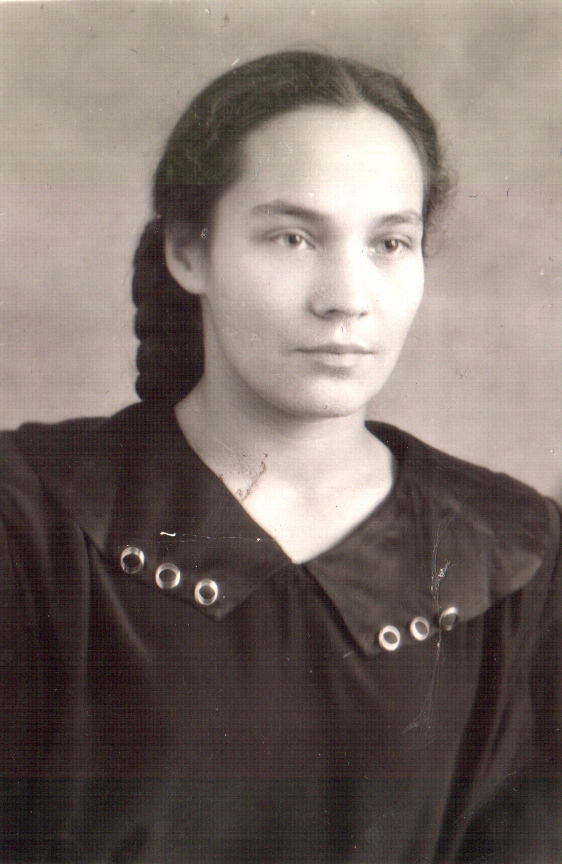 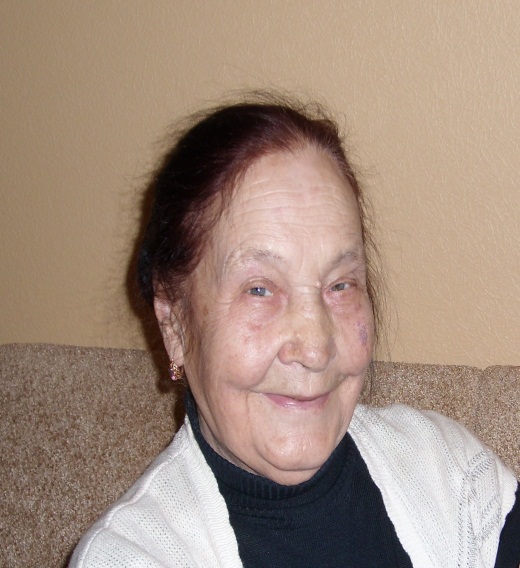 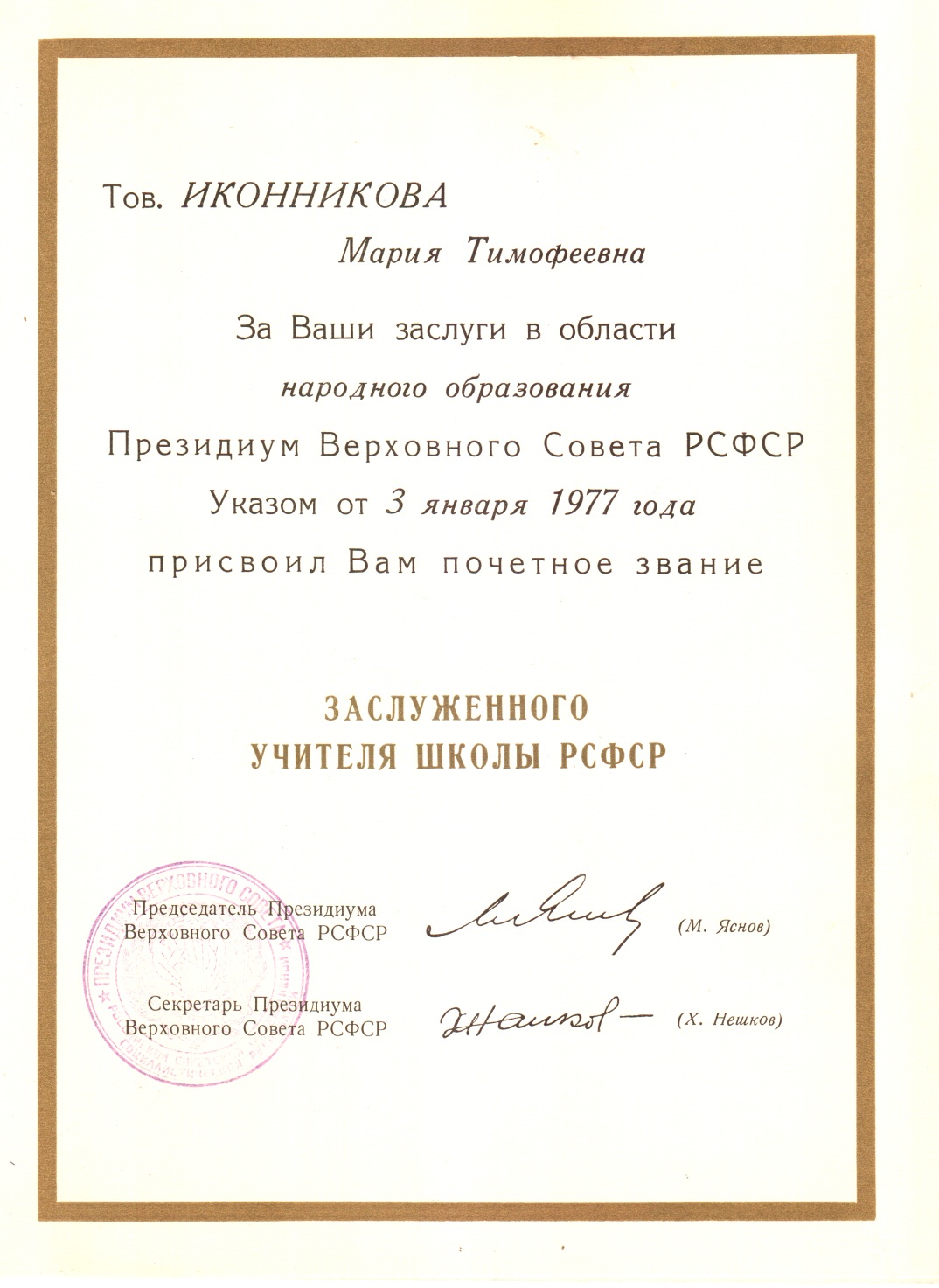 Моя бабушка
Скобцова Лили Геннадьевна (1951 г.р.)
Учитель химии и биологии Леппясюрьской средней школы (Суоярвский район), воспитатель Школы-интерната №21 г.Петрозаводска
Ветеран педагогического труда
Стаж работы – 28 лет
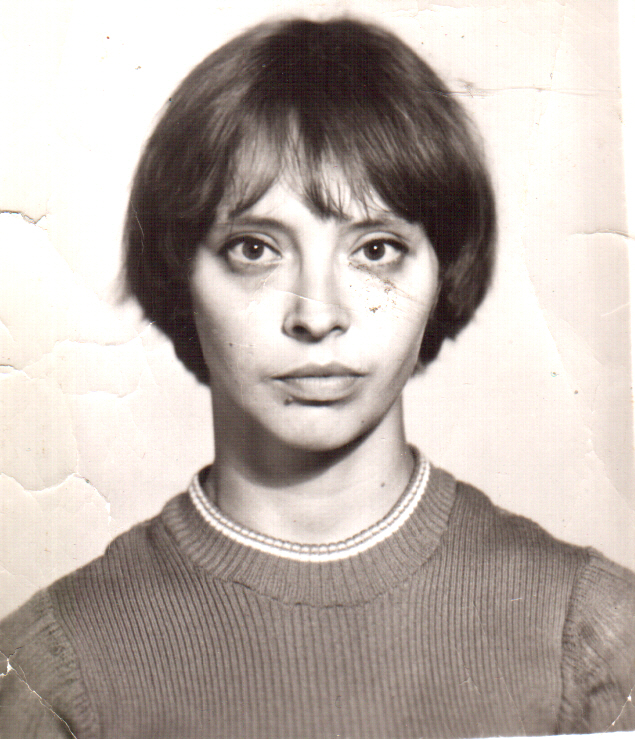 Моя мама
Гольцова Ирина Сергеевна (1977 г.р.)
Учитель английского языка МОУ «Лицей №40»
Стаж работы – 14 лет
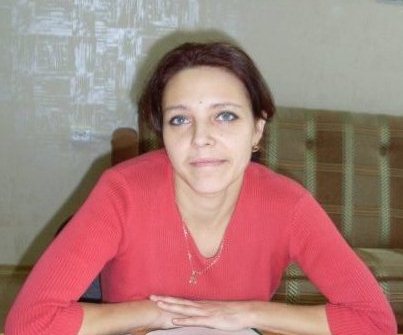 Спасибо за внимание!